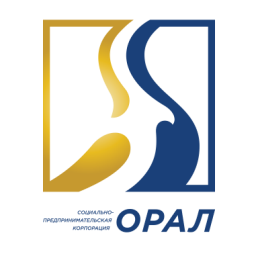 ЖЕКЕ КӘСІПКЕРЛІКТІ МЕМЛЕКЕТТІК ҚОЛДАУДЫҢ НЕГІЗГІ БАҒЫТТАРЫ МЕН ТҮРЛЕРІ
1
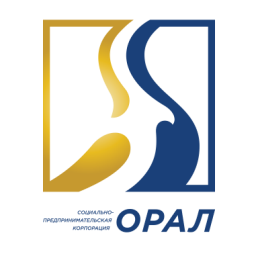 ИНВЕСТИЦИЯЛЫҚ ЖОБАЛАРИНВЕСТИЦИЯЛЫҚ БАСЫМ ЖОБАЛАР
ИНВЕСТИЦИЯЛЫҚ ПРЕФЕРЕНЦИЯЛАР:
1) кеден баждарын салудан босату;
2) мемлекеттік заттай гранттар.
1) кеңейту және жаңарту үшін жаңа өндірістер құру үшін салықтар (CIT (10), жер салығы (10) және мүлік салығы (8) бойынша преференциялар;
2) инвестициялық субсидия.
Инвестициялық субсидия жұмыс істеп тұрған өндірістерді кеңейту және (немесе) жаңарту жөніндегі инвестициялық басым жобалар бойынша ұсынылмайды.
Алушы: 
Қазақстан Республикасының заңды тұлғасы.
Қызмет түрлері: 
14.01.2016 № 13 Қаулы (Тізбенің 1 және 2 бөліктері)
283-баптың 2,3-тармағы
2
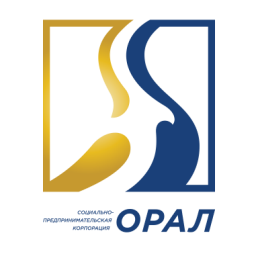 ИНВЕСТИЦИЯЛЫҚ ЖОБАЛАР
Арнайы инвестициялық жоба
     
        Қазақстан Республикасының заңды тұлғасы іске асырған және (немесе) іске асыратын инвестициялық жоба:
арнайы экономикалық аймақтың қатысушысы ретінде Қазақстан Республикасының кеден заңнамасына сәйкес еркін қойма иесінің не, моторлы көлік құралдарын өнеркәсіптік құрастыру туралы келісім жасасқан Қазақстан Республикасының заңды тұлғасы өткізген. (ҚР АІЖК 284-бабы)

АЛУШЫ: 
1) АЭА қатысушысы;
2) Еркін қойма иесі;
3) Моторлы көлік құралдарын өнеркәсіптік құрастыру туралы келісім жасасқан және жобаны іске асырған заңды тұлға;
4) Заңды тұлға ҚР Үкіметі бекіткен қызметтің басым түрлерінің тізбесіне енгізілген қызмет түрлерін жүзеге асырады (2016 жылғы 14 қаңтардағы № 13 қаулысы).
ИНВЕСТИЦИЯЛЫҚ ПРЕФЕРЕНЦИЯЛАР:
      Арнайы инвестициялық жоба бойынша инвестициялық преференциялар түрінде салық салудан босату беріледі:
      1) кедендік әкелу баждарымен.

      Инвестициялар жөніндегі уәкілетті органмен жасалған арнайы инвестициялық келісімшарт шеңберінде еркін қойманың кедендік рәсімімен орналастырылған көлік құралдары және (немесе) ауыл шаруашылығы техникасы құрамындағы шикізат және (немесе) материалдар импортының ҚҚС: 
       1) индустриялық-инновациялық қызметті мемлекеттік қолдау саласындағы уәкілетті органмен моторлы көлік құралдарын өнеркәсіптік құрастыру туралы келісім жасасқан Көлік құралдарын өндіруші;
       2) ауыл шаруашылығы техникасын өндіруші.
       Инвестициялар жөніндегі уәкілетті органмен арнайы инвестициялық келісімшарт жасасқан заңды тұлға арнайы экономикалық аймақтың немесе еркін қойманың аумағында өндірілген дайын өнімнің құрамында тауарлар импорты кезінде қосылған құн салығын төлеуден босатуды мынадай шарттар сақталған кезде қолдануға құқылы:
       1) тауарлар еркін кедендік аймақтың немесе еркін қойманың кедендік рәсімімен орналастырылған;
       2) еркін кедендік аймақтың немесе еркін қойманың кедендік рәсімі ішкі тұтыну үшін шығарудың кедендік рәсімімен аяқталады;
       3) Қазақстан Республикасының кеден заңнамасына сәйкес дайын өнім құрамында тауарларды сәйкестендіру жүзеге асырылды.
(ҚР Салық кодексінің 399-бабы 1-тармағының 15-тармақшасы, 3-тармағы, )
3
4
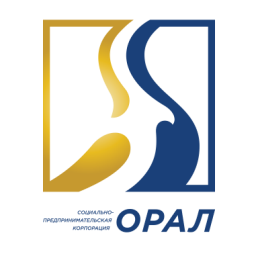 ИНВЕСТИЦИЯЛЫҚ ПРЕФЕРЕНЦИЯЛАР
5
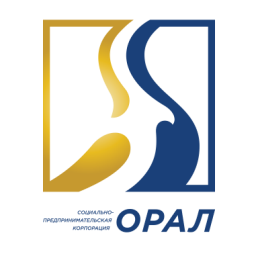 ИНВЕСТИЦИЯЛЫҚ ПРЕФЕРЕНЦИЯЛАР
Кеден баждарын салудан босату
АЛУШЫ:
1) Инвестициялық жобаны іске асыратын Қазақстан Республикасының заңды тұлғасы:
инвестициялық келісімшарт;
инвестициялық басым келісімшарт;
кеден одағының заңнамасына және (немесе) Қазақстан Республикасының заңнамасына сәйкес технологиялық жабдықтың, оның жиынтықтаушы және қосалқы бөлшектерінің, шикізаттың және (немесе) материалдардың импорты кезінде.
2) Арнайы инвестициялық келісімшарт шеңберінде:
арнайы экономикалық аймақтардың он бес жылдық мерзімге, бірақ арнайы экономикалық аймақтардың қолданылу мерзімінен аспайтын мерзімге қатысушылары;
еркін қоймалардың иелері арнайы инвестициялық келісімшарт тіркелген сәттен бастап он бес жылдан аспайтын мерзімге;
арнайы инвестициялық келісімшарт тіркелген сәттен бастап он бес жылдан аспайтын мерзімге моторлы көлік құралдарын өнеркәсіптік құрастыру туралы келісім жасасқан Қазақстан Республикасының заңды тұлғалары.
3) Заңды тұлға-инвестициялық жобаны іске асыратын Қазақстан Республикасының заңды тұлғасы үшін қаржы лизингі шарты негізінде инвестициялық жобаны іске асыру шеңберінде жеткізілетін технологиялық жабдықтың импорты кезіндегі Лизингтік компания.
Технологиялық жабдық-инвестициялық жобаның технологиялық процесінде пайдалануға арналған тауарлар. 
Жиынтықтаушы-жиынтығында технологиялық жабдықтың конструктивтік тұтастығын құрайтын және Кеден одағының комиссиясы жасаған тауарлардың тиісті тізбесіне енгізілген құрамдас бөліктер.
Шикізат және (немесе) материалдар - Қазақстан Республикасының аумағында осы шикізатты және (немесе) материалдарды өндіру болмаған жағдайда инвестициялық жобаның технологиялық процесі арқылы дайын өнімді алу үшін пайдаланылатын кез келген пайдалы қазба, компонент, бөлшек немесе өзге тауар.
Технологиялық жабдықтың және оның жинақтауыштарының импорты кезінде кеден баждарын салудан босату инвестициялық келісімшарттың қолданылу мерзіміне, бірақ инвестициялық келісімшарт тіркелген кезден бастап бес жылдан аспайтын мерзімге беріледі. Шешім туралы хабарламаны Инвестициялар жөніндегі уәкілетті орган бес жұмыс күні ішінде кеден органына жібереді. (ҚР ҚІЖК 287-бабы)
6
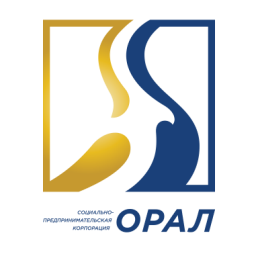 ИНВЕСТИЦИЯЛЫҚ ПРЕФЕРЕНЦИЯЛАР
7
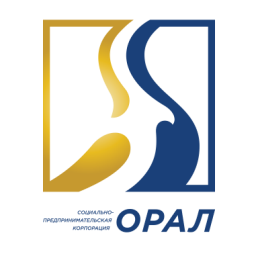 ИНВЕСТИЦИЯЛЫҚ ПРЕФЕРЕНЦИЯЛАР
Мемлекеттік заттай грант
Алдын ала келісім
Қазақстан Республикасы Инвестициялар және даму министрінің 2015 жылғы 30 қарашадағы № 1133 бұйрығымен бекітілген преференцияларды алуға арналған өтінімнің 14-тармағына сәйкес мемлекеттік заттай грантты алу үшін жергілікті атқарушы органның алдын ала келісімін растайтын құжат талап етіледі.
Мазмұны
Жер учаскелері, ғимараттар, құрылыстар, машиналар мен жабдықтар, есептеу техникасы, өлшеу және реттеуші аспаптар мен құрылғылар, көлік құралдары (жеңіл автокөлікті қоспағанда), өндірістік және шаруашылық мүкәммал.
Мемлекеттік заттай гранттарды бағалау Қазақстан Республикасының заңнамасында белгіленген тәртіппен олардың нарықтық құны бойынша жүзеге асырылады.
Мөлшері
Мемлекеттік заттай гранттың ең жоғары мөлшері Қазақстан Республикасы заңды тұлғасының тіркелген активтеріне инвестициялар көлемінің 30 (отыз) пайызынан аспайды. 
Мемлекеттік заттай гранттың мөлшерін (құнын) растайтын құжаттар өтінімге қоса берілуі тиіс.
8
ИНВЕСТИЦИЯЛЫҚ БАСЫМ
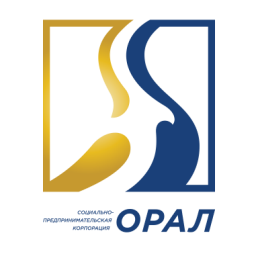 САЛЫҚТЫҚ ПРЕФЕРЕНЦИЯЛАР
9
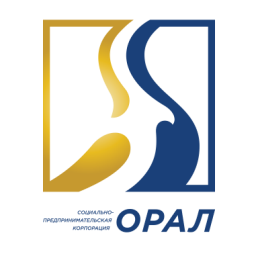 САЛЫҚТЫҚ ПРЕФЕРЕНЦИЯЛАР
АРНАЙЫ ИНВЕСТИЦИЯЛЫҚ ЖОБА                    ИНВЕСТИЦИЯЛЫҚ ЖОБА
10
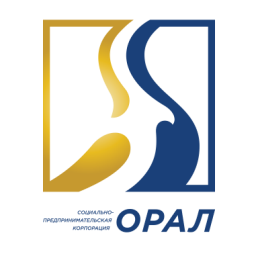 ИНВЕСТИЦИЯЛЫҚ ПРЕФЕРЕНЦИЯИНВЕСТИЦИЯЛЫҚ СУБСИДИЯ
ИНВЕСТИЦИЯ КӨЛЕМІ
Инвестициялық субсидия инвестициялық келісімшарт жасасқан, айлық есептік көрсеткіштің бес миллион еселенген мөлшерінен кем емес мөлшерде инвестицияларды жүзеге асыруды көздейтін Қазақстан Республикасының заңды тұлғасына өтеусіз және қайтарымсыз негізде инвестициялық преференция ретінде берілетін бюджеттік субсидияның түрі болып табылады 
ҮКІМЕТТІҢ ШЕШІМІ
Өңірлік дамуға жәрдемдесу мақсатында инвестициялық субсидия инвестициялық басым жобаны іске асыратын инвесторға Қазақстан Республикасы Үкіметінің шешімі негізінде беріледі.
КӨЛЕМ
Инвестициялық субсидия инвестициялық келісімшарттың жұмыс бағдарламасында көзделген қосылған құн салығын және акциздерді есепке алмай, құрылыс-монтаж жұмыстары құнының отыз процентіне дейін өтеу және жабдықтар сатып алу жолымен беріледі.
Құрылыс-монтаж жұмыстарының және жабдықтарды сатып алудың нақты шығындары бойынша инвестициялық субсидияны төлеу растайтын құжаттар негізінде жүзеге асырылады, бірақ Қазақстан Республикасының заңнамасында айқындалған тәртіппен мемлекеттік сараптама қорытындысы бар жобалау алдындағы құжаттамада көзделген шығындардың құнынан аспайды.
ҚЫЗМЕТТІҢ БАСЫМ ТҮРЛЕРІ
Инвестициялық субсидия инвестициялық субсидия беру үшін Қазақстан Республикасының Үкіметі айқындаған басым қызмет түрлері бойынша беріледі. (14.01.2016 № 13 қаулының 3 бөлігі)
ҚҰЖАТТАР
1) Қазақстан Республикасының бухгалтерлік есеп пен қаржылық есептілік туралы заңнамасына сәйкес ресімделген бастапқы есепке алу құжаттары
2) Қазақстан Республикасының салық заңнамасына сәйкес ресімделген шот-фактуралар;
3) Қазақстан Республикасының кеден заңнамасына сәйкес ресімделген кедендік декларациялар.
5. Инвестициялық субсидия төлемдерінің кестесі мен жылдық көлемі инвестициялық субсидияны кемінде үш жыл, бірақ инвестициялық келісімшарттың қолданылу мерзімінен аспайтын кезеңге тең үлестермен бөлу жолымен инвестициялық келісімшарт шеңберінде белгіленеді.
6. Инвестициялық субсидияны төлеу инвестициялық келісімшартта белгіленген өндірістік көрсеткіштерді орындау шартымен өндіріс толық көлемде пайдалануға берілгеннен кейін жобаны іске асыру орны бойынша облыстың, республикалық маңызы бар қаланың және астананың жергілікті атқарушы органының келісімі бойынша жүзеге асырылады.
7. Инвестициялық субсидия беру қағидаларын Қазақстан Республикасының Үкіметі бекітеді.
11
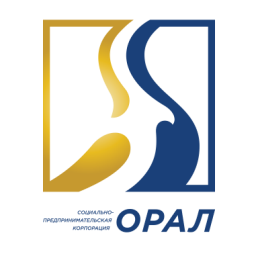 Инвестициялық преференцияларды беруге өтінім
Белгіленген нысан бойынша өтінім бар болған жағдайда тіркеледі:
заңды тұлғаны мемлекеттік тіркеу (қайта тіркеу) туралы анықтама;
 2) басшының қолымен және заңды тұлғаның мөрімен расталған заңды тұлға жарғысының көшірмесі (ол болған жағдайда);
3) Инвестициялар жөніндегі уәкілетті орган белгілейтін талаптарға сәйкес жасалған инвестициялық жобаның бизнес-жоспары;
4) өтінім берген Қазақстан Республикасының заңды тұлғасы сұратқан мемлекеттік заттай гранттың мөлшерін (құнын) және оны беруді алдын ала келісуді растайтын құжаттарды;
5) егер инвестициялық преференциялар беруге арналған өтінім инвестициялық басым жобаны іске асыру кезеңі ішінде салықтар және инвестициялық субсидиялар бойынша преференциялар беруді көздеген жағдайда, Қазақстан Республикасының заңнамасында белгіленген тәртіппен инвестициялық басым жобаны іске асыру кезеңі ішінде басшының қолымен, заңды тұлғаның мөрімен (ол болған кезде) расталған жобалау алдындағы және (немесе) жобалау құжаттамасы сараптамасының қорытындысы. (ҚР ПК 292-бабының 1,2-тармақтары);
6) тартылатын шетелдік қызметкердің төлқұжатының немесе жеке басын куәландыратын құжаттың (қазақ немесе орыс тіліндегі аудармасымен), жұмыс беруші мен тартылатын шетелдік қызметкер арасында жасалған еңбек шартының (қазақ немесе орыс тіліндегі аудармасымен), оның біліктілігін және (немесе) білімін растайтын құжаттардың (қазақ немесе орыс тіліндегі аудармасымен) көшірмелері.
Нысаны 
Инвестициялық преференцияларды беруге арналған өтінім инвестициялар жөніндегі уәкілетті орган белгілеген нысан бойынша қабылданады және тіркеледі. (ҚР ПК 292-бабының 1-тармағы). 
Мерзімі 
Инвестициялар жөніндегі уәкілетті орган өтінім тіркелген сәттен бастап жиырма жұмыс күні ішінде инвестициялық преференциялар беру туралы шешім қабылдайды. (ҚР ПК 293-бабының 1-тармағы). 
ИНВЕСТИЦИЯЛЫҚ КЕЛІСІМШАРТ
Инвестициялар жөніндегі уәкілетті орган инвестициялық преференциялар беру туралы шешім қабылданған күннен бастап он жұмыс күні ішінде модельдік келісімшарттың ережелерін ескере отырып, инвестициялық келісімшартты қол қою үшін дайындайды. (ҚР ПК 294-бабының 2-тармағы)
12
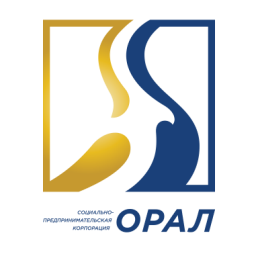 ИНВЕСТИЦИЯЛЫҚ КЕЛІСІМШАРТ
ҚОЛДАНЫЛУ МЕРЗІМІ
инвестициялық преференциялардың қолданылу мерзімі
Жұмыс бағдарламасы бойынша жұмыстардың аяқталу мерзімі инвестициялық келісімшарттың қолданылу мерзімі аяқталғанға дейін тоғыз айдан кешіктірілмей аяқталуы тиіс.
13
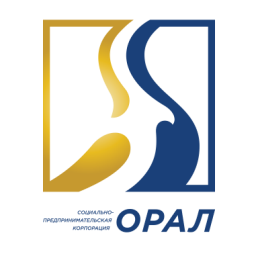 ШЕТЕЛДІК ЖҰМЫС КҮШІН ТАРТУ
ШЕТЕЛДІК ЖҰМЫС КҮШІН ТАРТУҒА КВОТА ЖӘНЕ РҰҚСАТ	
Шетелдік жұмыс күшін квоталау және жұмыс берушілерге шетелдік жұмыс күшін тартуға рұқсат беру туралы талап шетелдіктер мен азаматтығы жоқ адамдарға, оның ішінде:
Қазақстан Республикасының инвестициялар туралы заңнамасына сәйкес инвестициялық басым жобаны іске асыруға арналған инвестициялық келісімшарттар жасасқан Қазақстан Республикасының ұйымдарында жұмыс істейтін;
 сондай-ақ көрсетілген заңды тұлғалар (не олардың мердігерлері) сәулет, қала құрылысы және құрылыс қызметі саласында (іздестіру және жобалау қызметін, инжинирингтік қызметтерді қоса алғанда) бас мердігер, мердігер, қосалқы мердігер немесе көрсетілетін қызметтерді орындаушы ретінде тартатын ұйымдарда жұмыс істейтін);
басшы және жоғары білімі бар мамандар ретінде, сондай-ақ инвестициялық басым жобаны іске асыруға арналған инвестициялық келісімшарттарда айқындалатын кәсіптер мен сан тізбесіне сәйкес білікті жұмысшылар ретінде пайдалануға берілгеннен кейін бір жыл өткенге дейінгі мерзімге беріледі. (ҚР халықты жұмыспен қамту туралы Заңының 32тармақшасы, 3-баптың 2-тармағының)
14